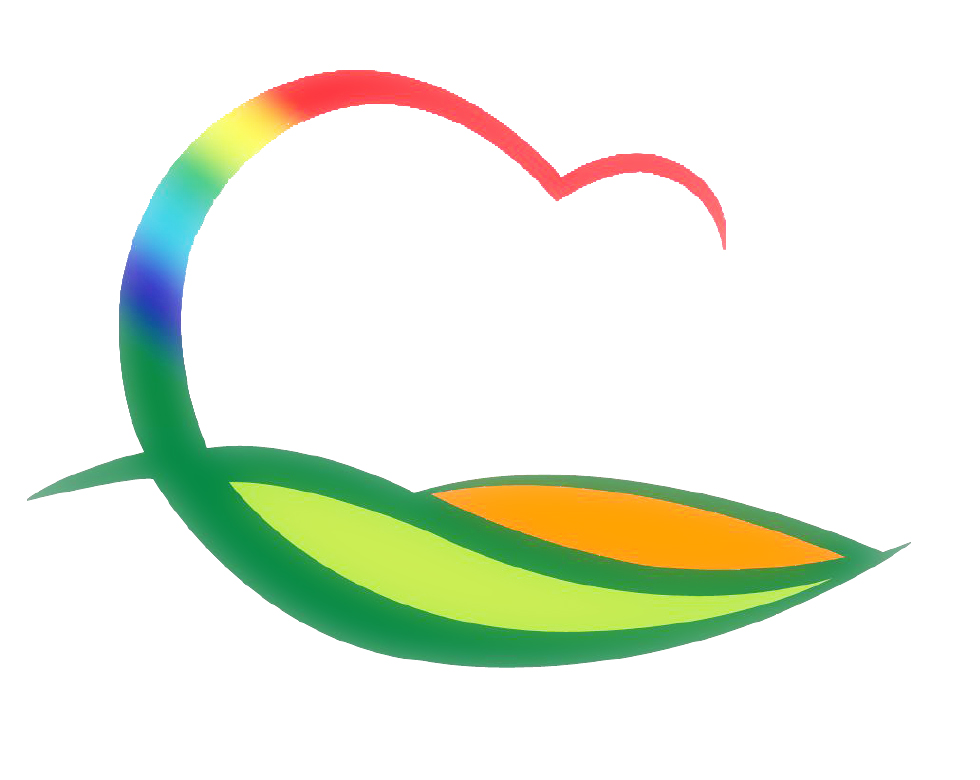 주간업무 (3.21. ~ 3.25.)
도 시 건 축 과
5-1. 피난민거리 전선지중화사업 추진
대 상 지 : 정준내과 ~ 산림조합주차장 
내     용 : 전기관로 굴착 및 매설
5-2.  영동병원~귀골 도로 개설공사 설계변경
위     치 : 영동읍 설계리 683번지 일원
사 업 비 : 4,000백만원
내     용 : 우수계획  변경 및 순성토량 변경
5-3.  황간면 남성리(소로1-302) 현장설명 및 공사집행
위     치 : 황간면 남성리 564-2번지 일원
규     모 : L=161m / B=10m
사 업 비 : 300백만원
5-4. 2022년  민간자본보조사업 완료 대상지 현장확인
일시/점검자 : 3. 22.(화) 14:00 / 지역개발팀장 등 2명
대 상 지 : 심천면 각계리 마을회관 지붕보수(각계길 62번지)
사 업 비 : 20백만원
5-5. 농촌마을회관 행복센터 조성사업 실시설계용역
대 상 지 : 상촌면 임산리 333-1번지[마을회관 증축 200㎡]
내     용 : 설계도서 검토 및 내역서 작성